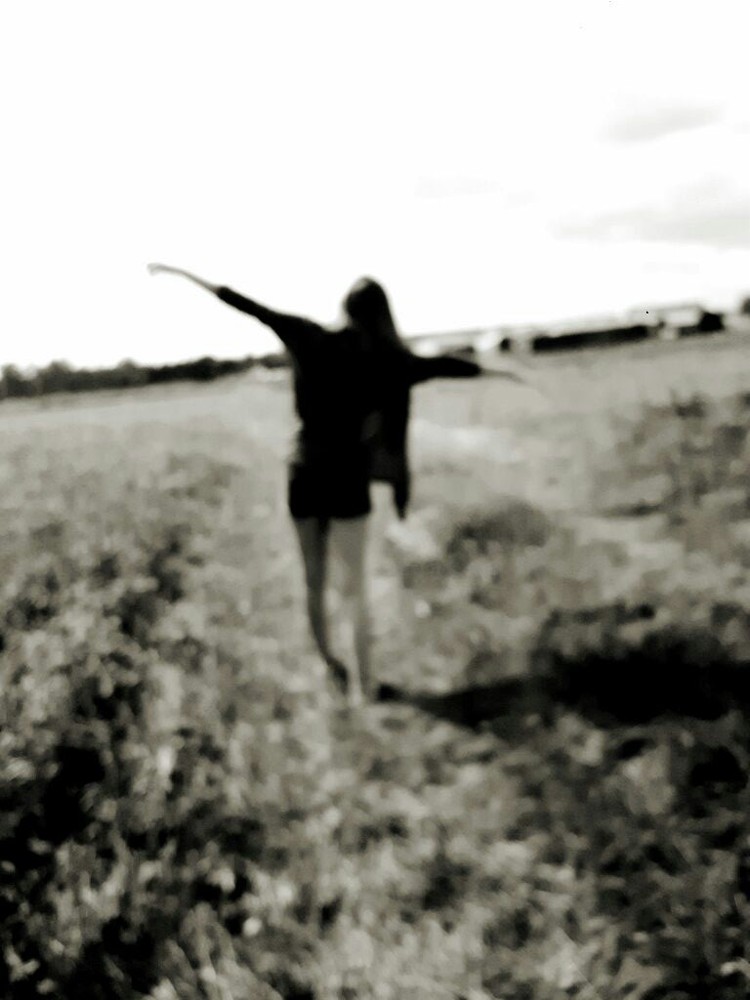 Young Carer –
Kinder mit erkrankten Angehörigen
So kann unsere Schule helfen!
Young Carer Hilfe
www.young-carer-hilfe.de
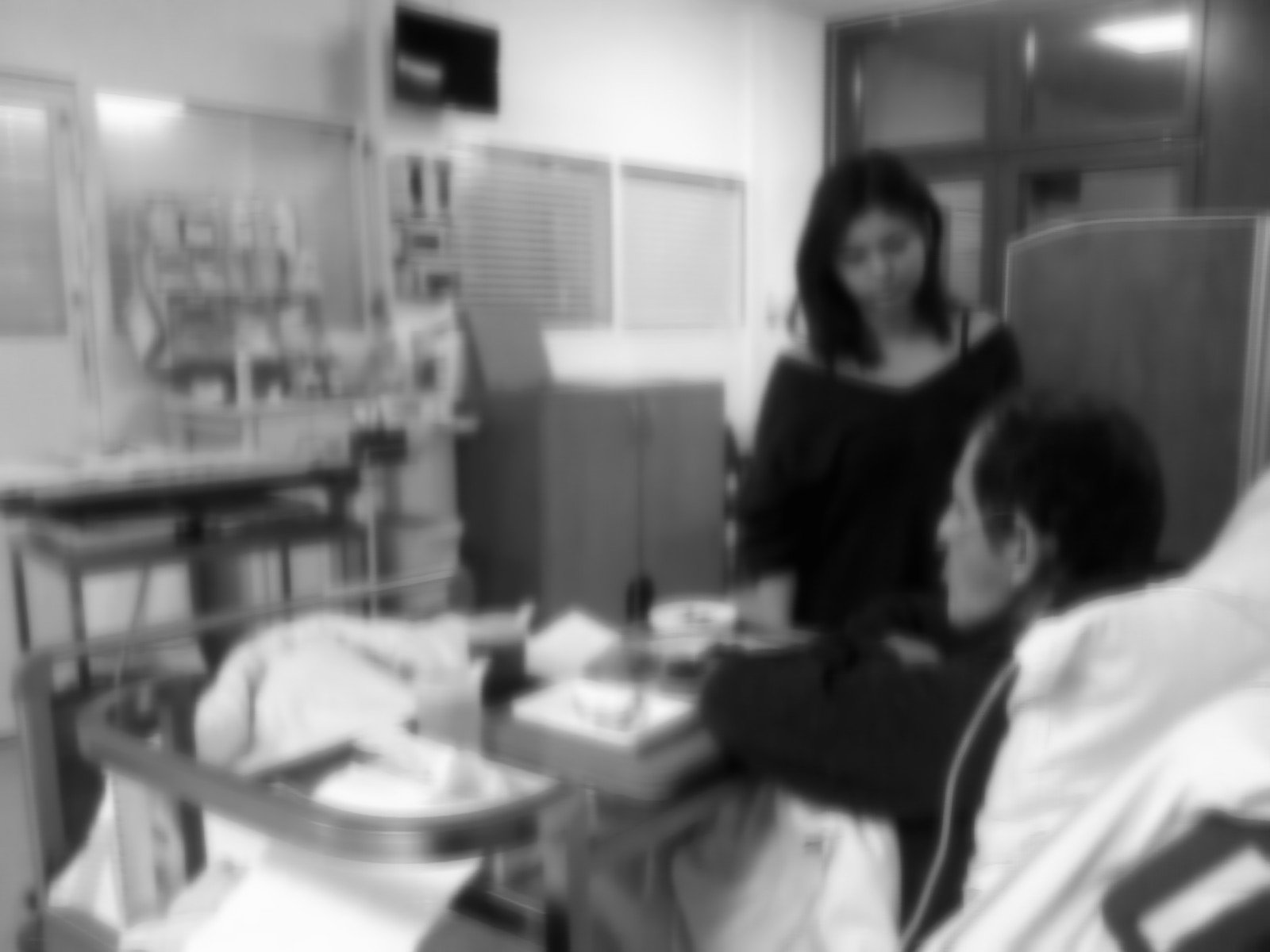 Definition
?
Was sind Young-Carer?
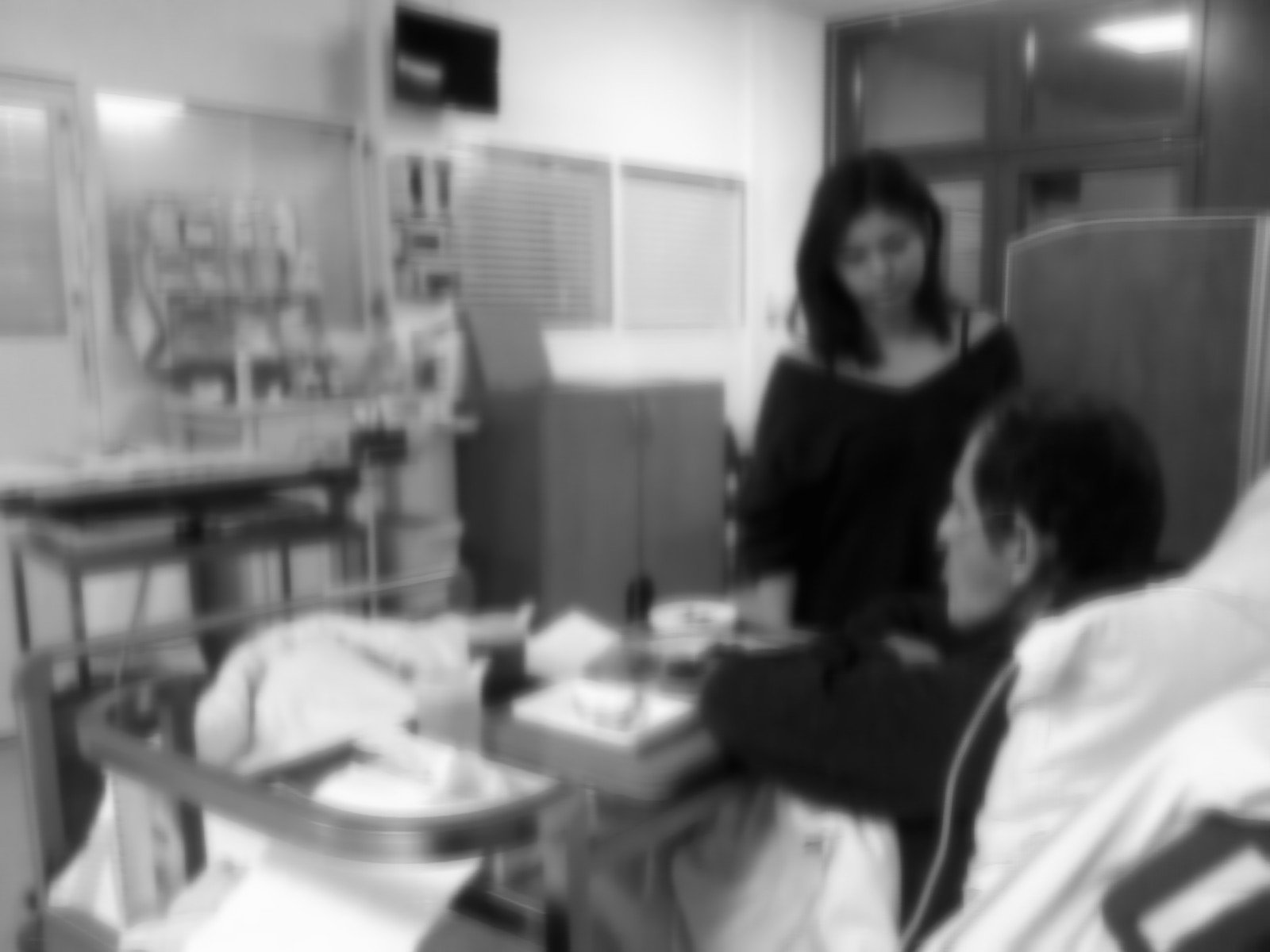 Definition
?
Was sind Young-Carer?
engl: Junge Pflegende
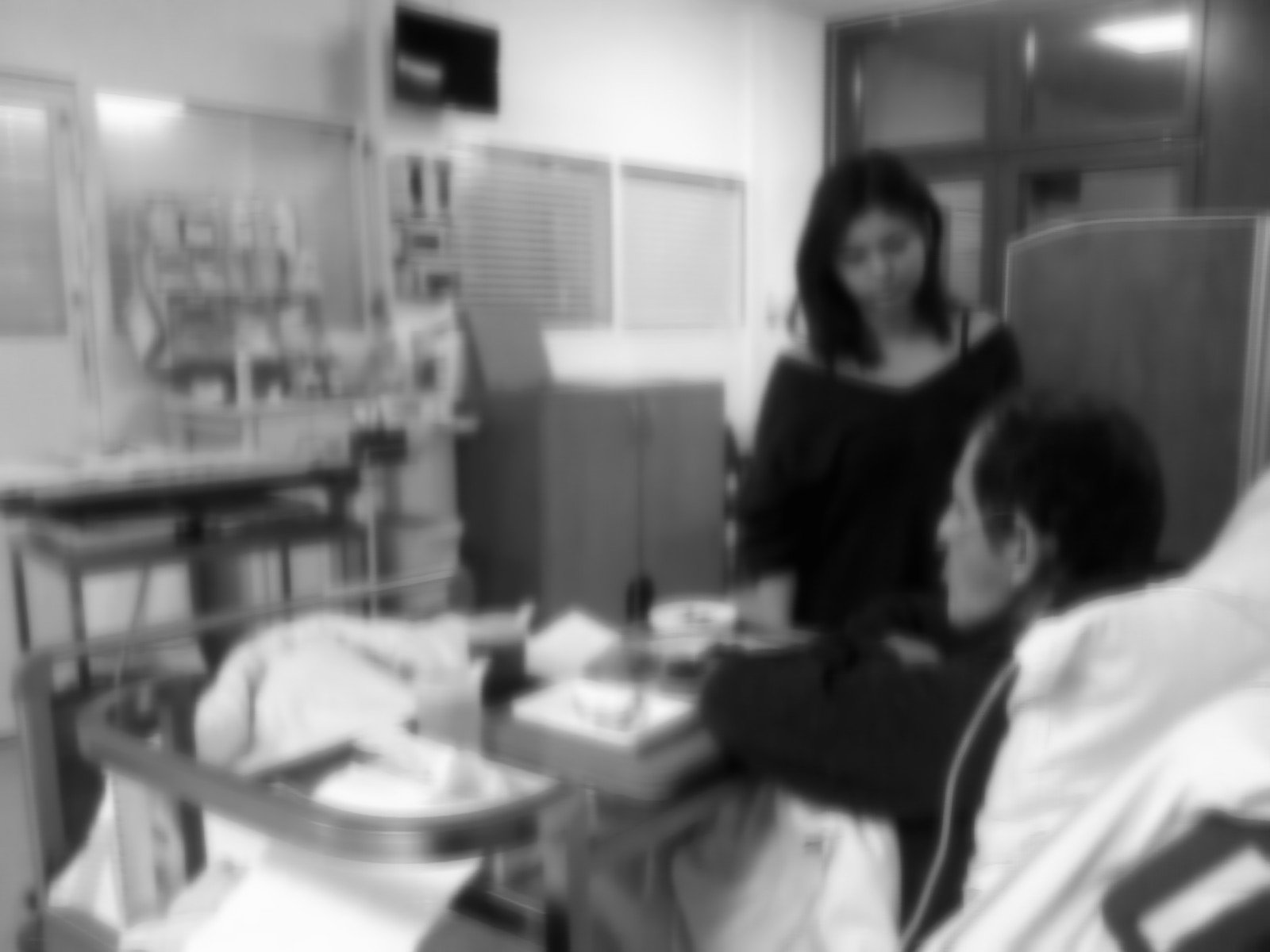 Definition
?
Was sind Young-Carer?
engl: Junge Pflegende
„Young Carer sind Kinder und Jugendliche, welche sich mehr als 20 Stunden pro Woche unbezahlt um Familienmitglieder, Freunde, Nachbarn und andere kümmern und dabei nicht altersgerechte Rollen übernehmen.“

Aktuelle Erhebungen gehen von 480.000 betroffenen Kindern in Deutschland aus.
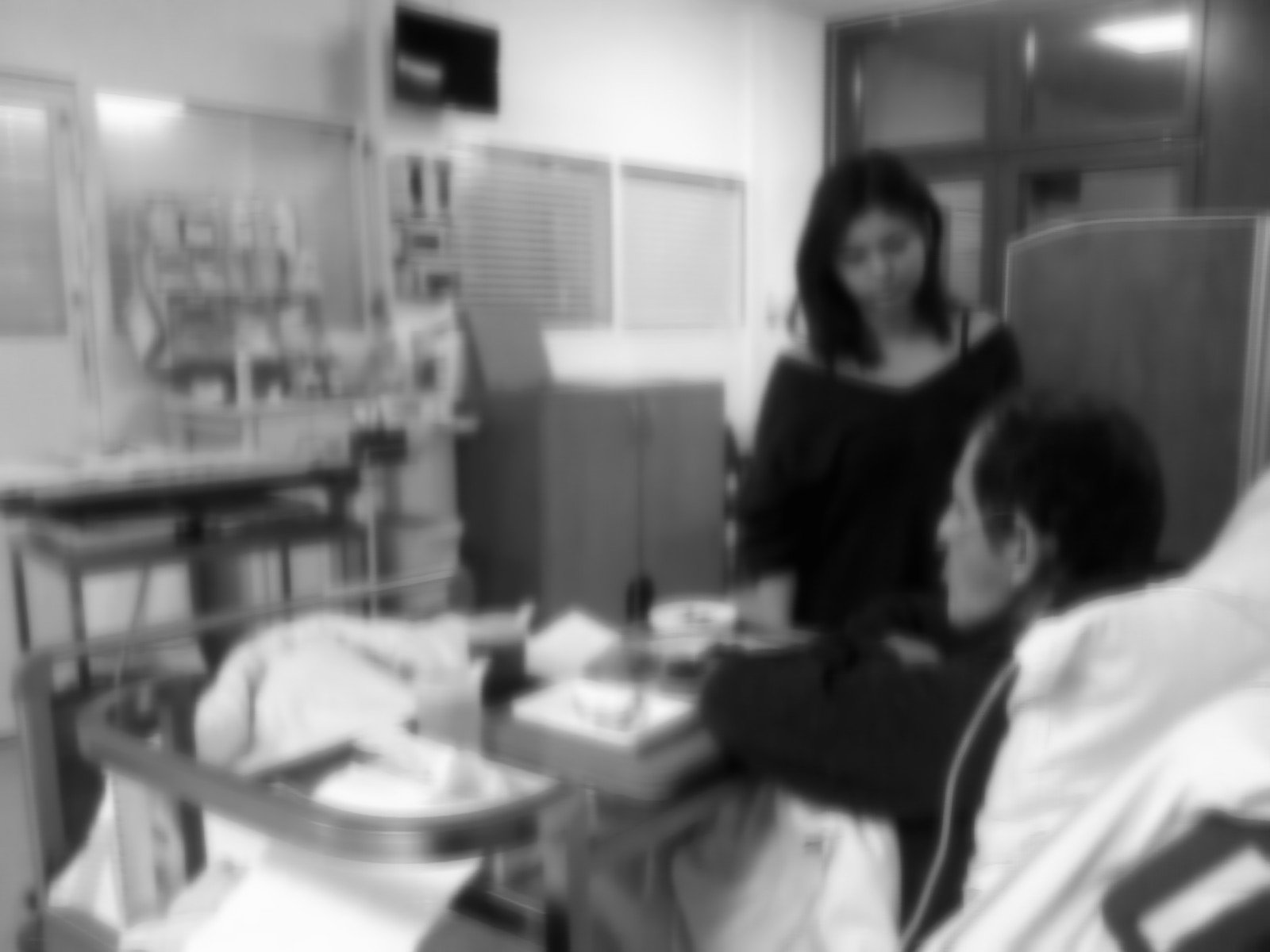 Definition
?
Gibt es nur  Young-Carer?
480.000 Young-Carer 
2.000.000 Kinder mit chronisch kranken oder behinderten Geschwisterkindern 
4.000.000 Kinder mit psychisch kranken Eltern (z.B. Depression oder Sucht) 
Zzgl. einer aktuell unbekannten Zahl an Kindern mit somatisch erkrankten Eltern 
(z.B. MS, Krebs, Behinderungen, Schlaganfall usw.) 

1-2 Kinder in jeder Schulklasse betroffen
Tätigkeiten
Medi-
kamente
Ein-kaufen
Beim Anziehen helfen
Beim Aufstehen helfen
Emotionale Unter-stützung
Kochen
Um Geschwister kümmern
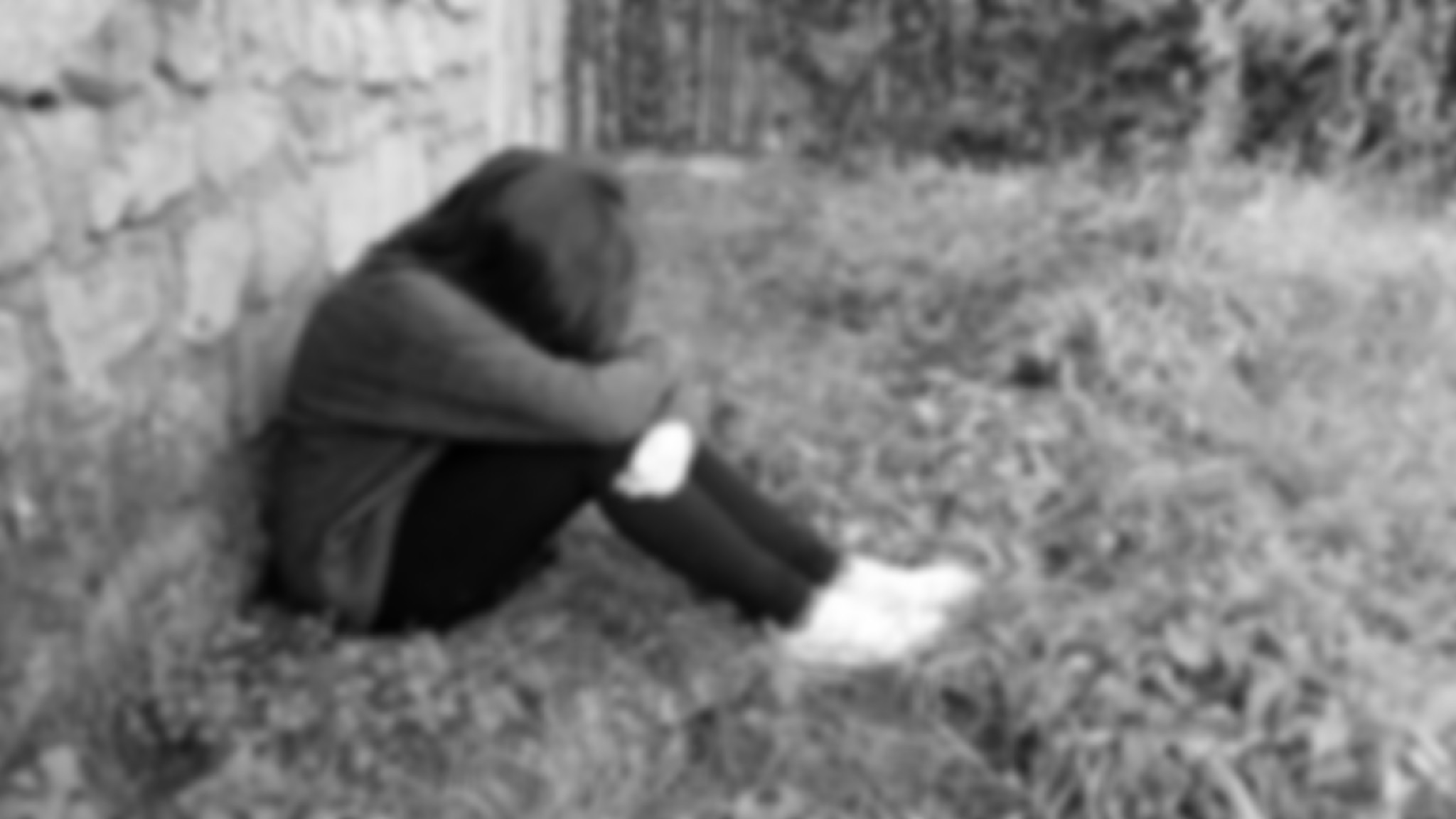 Hilfe bei 
der Verstän-digung
Behörden-gänge
Tätigkeiten
Medi-
kamente
Ein-kaufen
Beim Anziehen helfen
Beim Aufstehen helfen
Emotionale Unter-stützung
Kochen
Um Geschwister kümmern
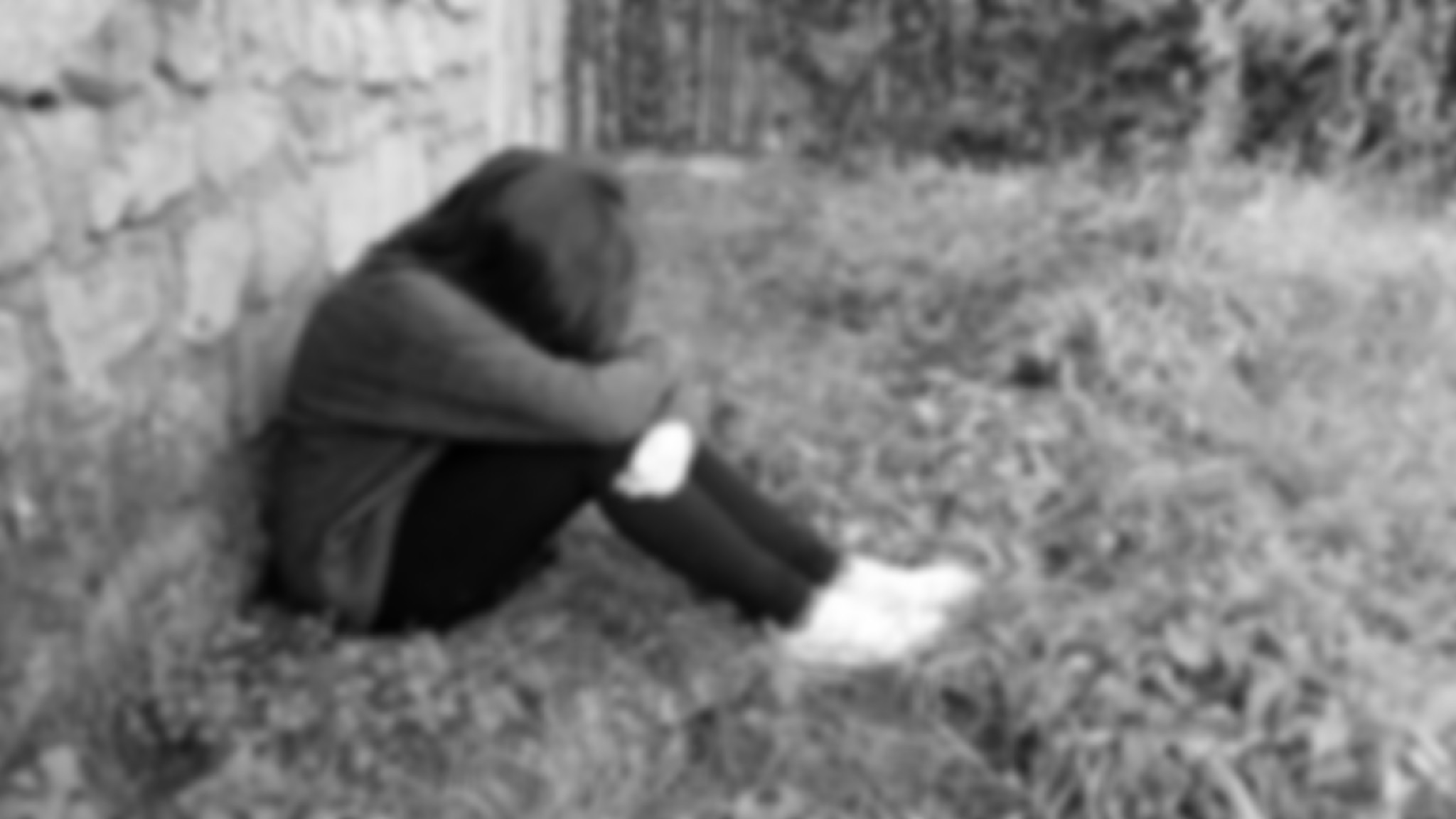 Hilfe bei 
der Verstän-digung
Behörden-gänge
Young Carer  wissen oft nicht, dass ihre häusliche Situation besonders ist. Für sie ist die ständige Belastung alltäglich
Young Carer in der Schule
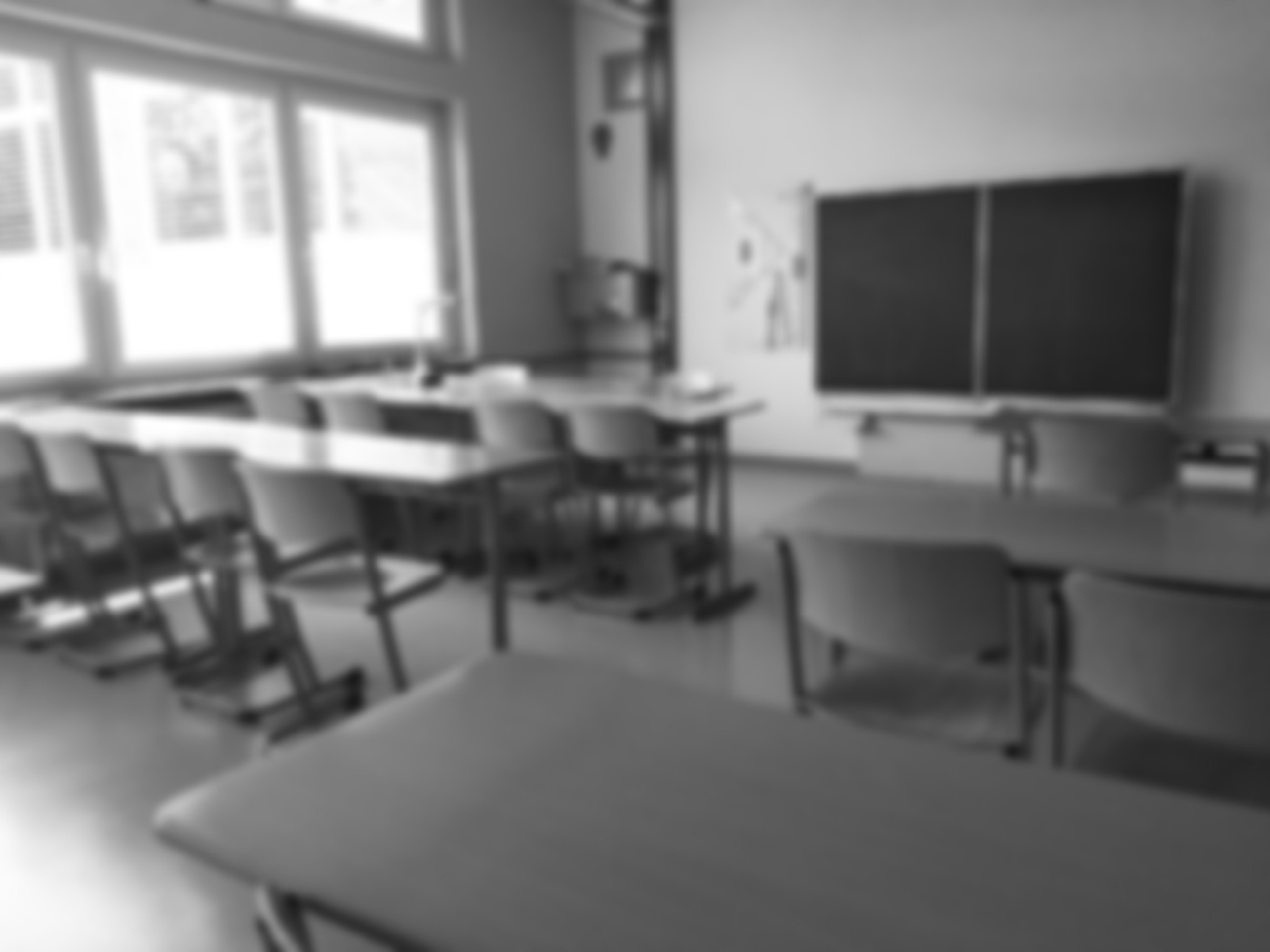 Was machen Young Carer?
Warnsignale in der Schule
Young Carer in der Schule
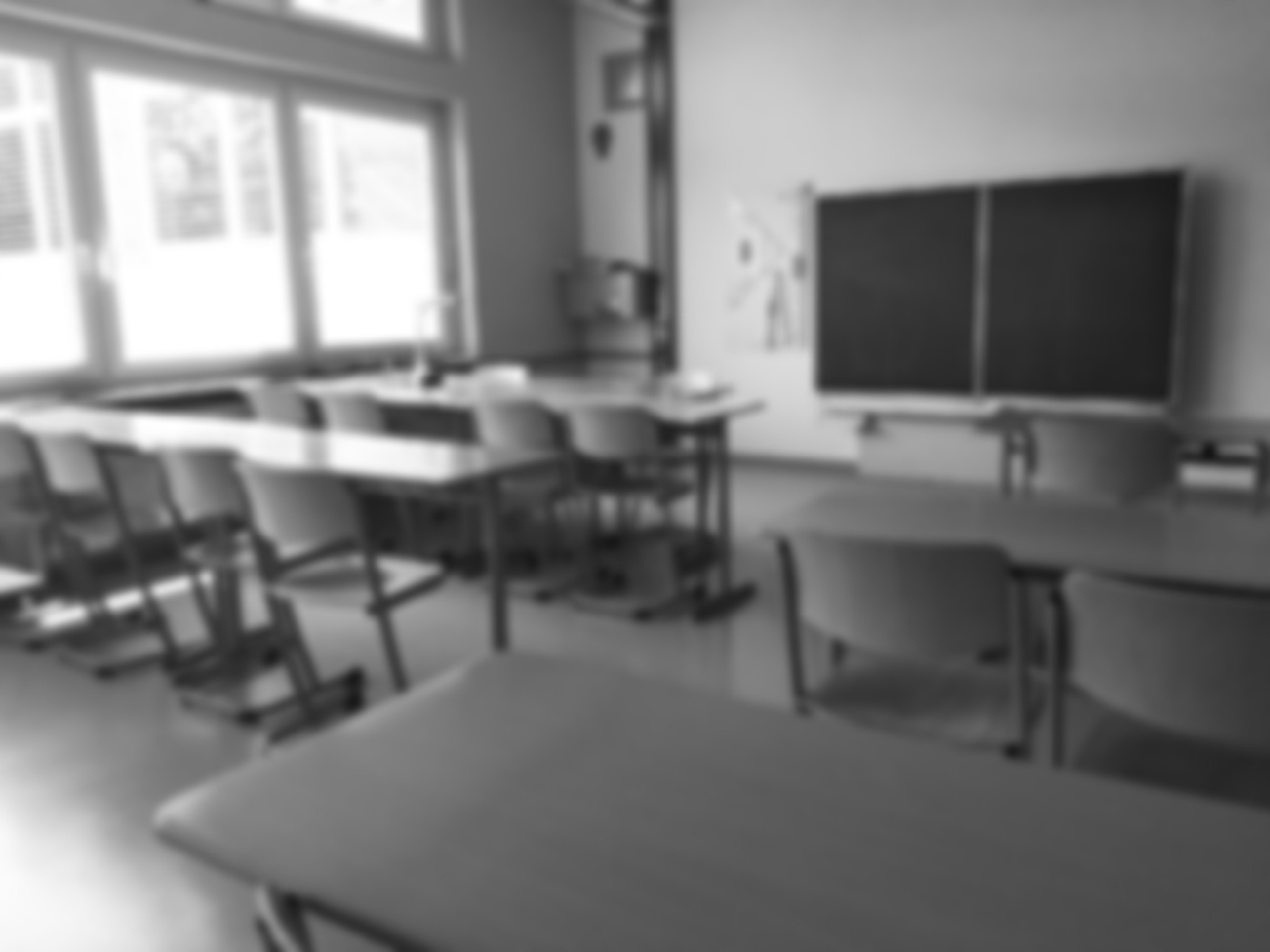 Was machen Young Carer?
Müdigkeit
Warnsignale in der Schule
Young Carer in der Schule
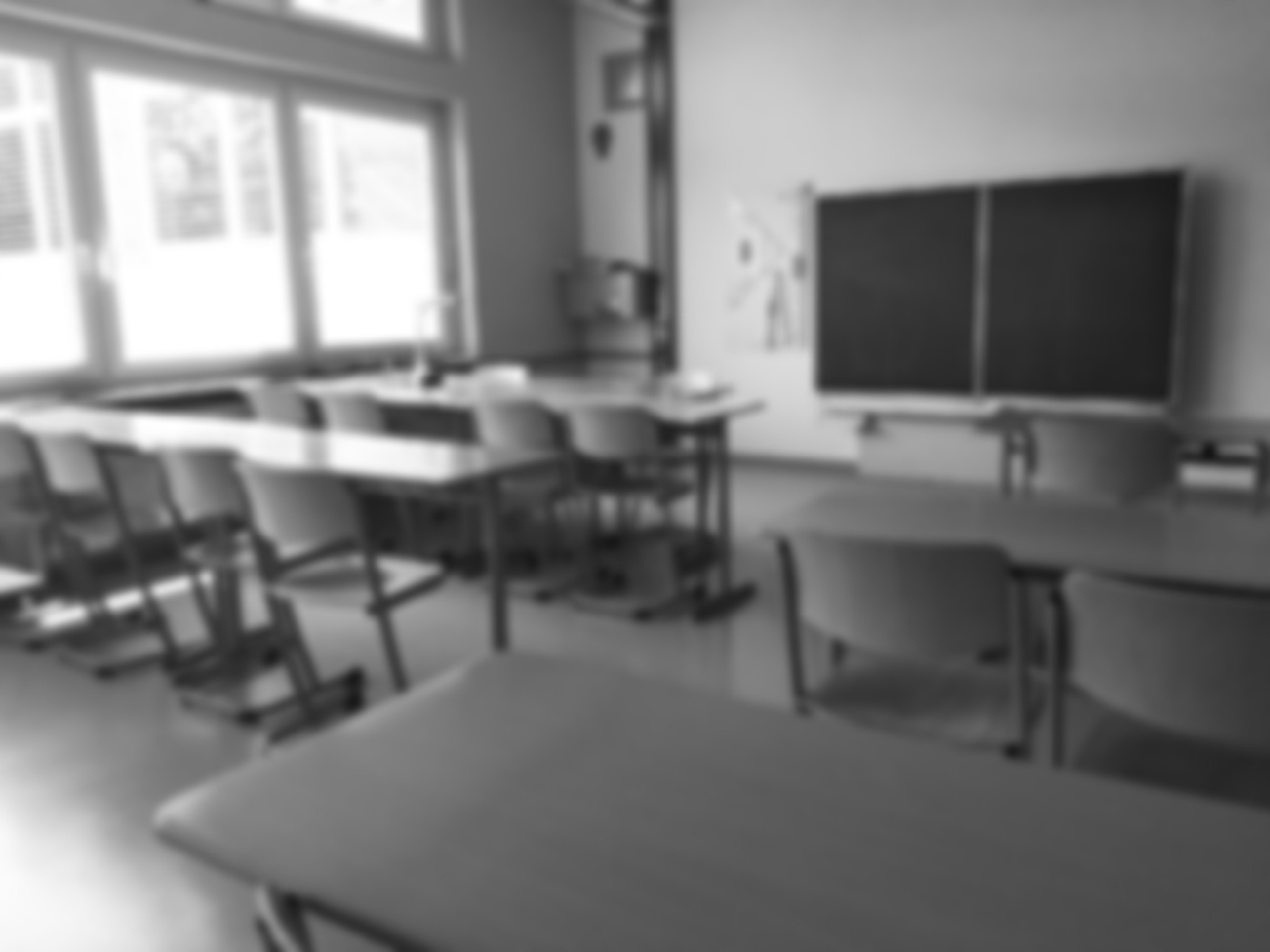 Was machen Young Carer?
Häufige Verspät-ung
Müdigkeit
Warnsignale in der Schule
Young Carer in der Schule
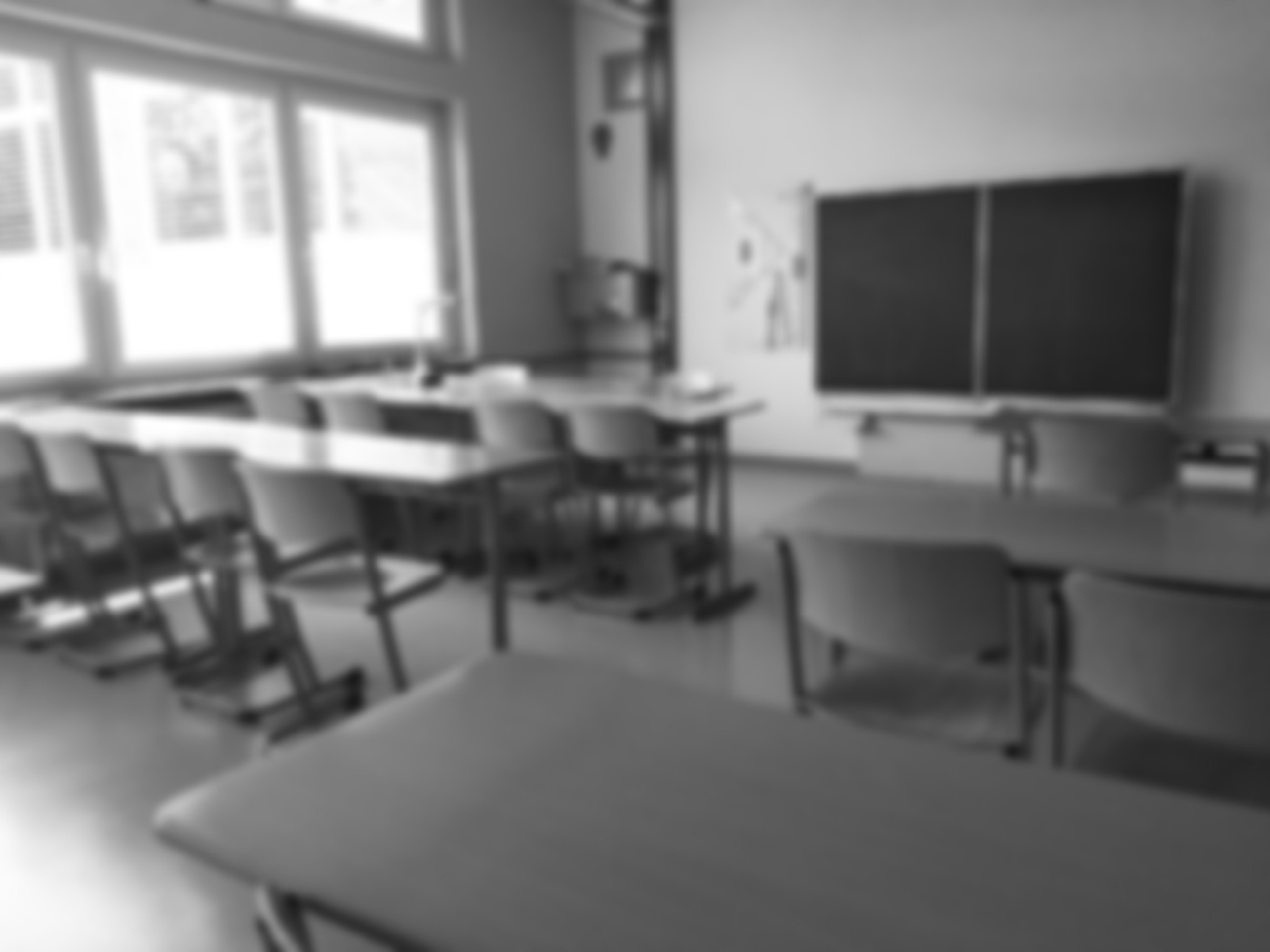 Was machen Young Carer?
Fehlende Haus-aufgaben
Häufige Verspät-ung
Müdigkeit
Warnsignale in der Schule
Young Carer in der Schule
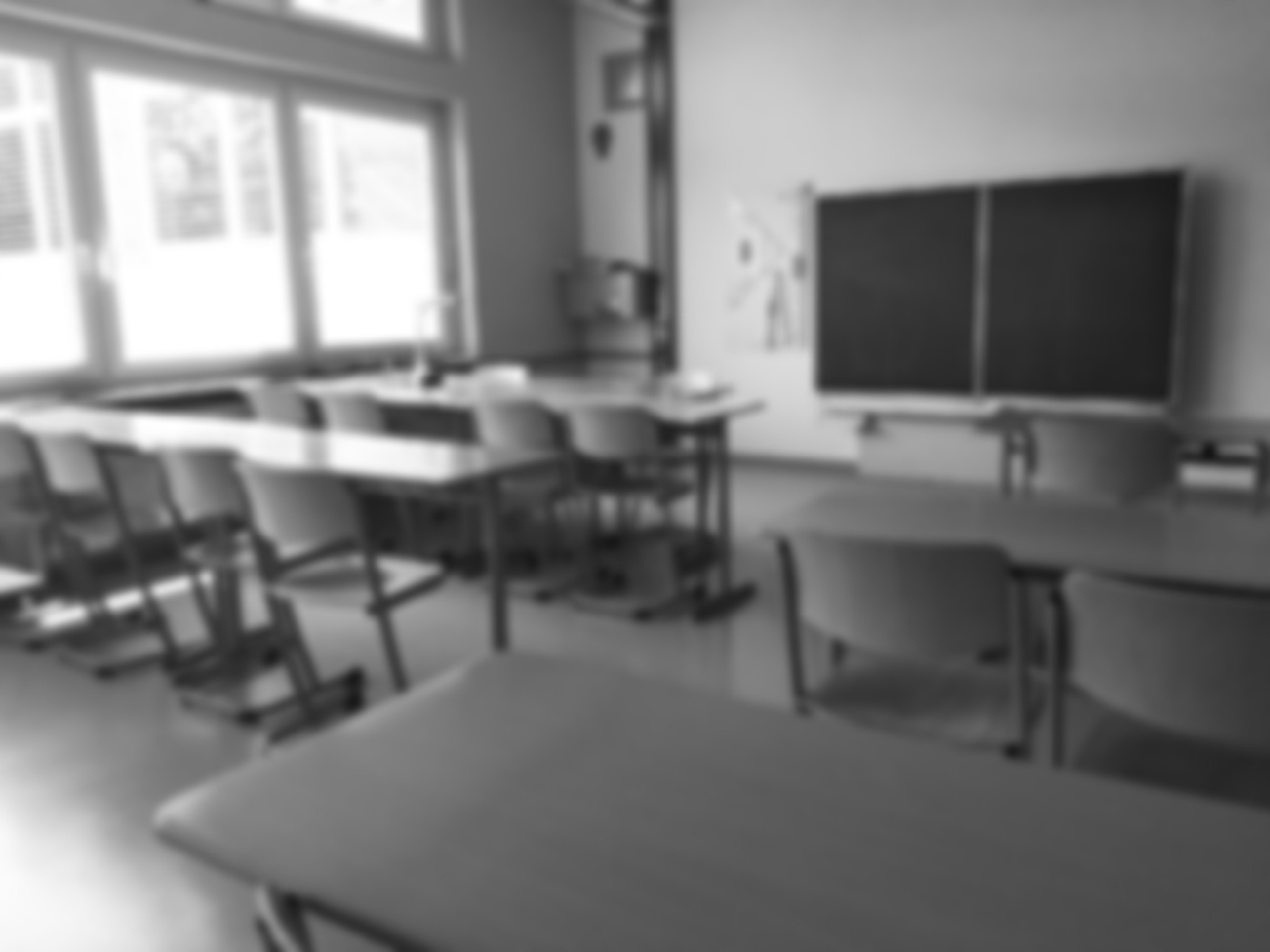 Was machen Young Carer?
Fehlende Haus-aufgaben
Sozialer Rückzug
Häufige Verspät-ung
Müdigkeit
Warnsignale in der Schule
Young Carer in der Schule
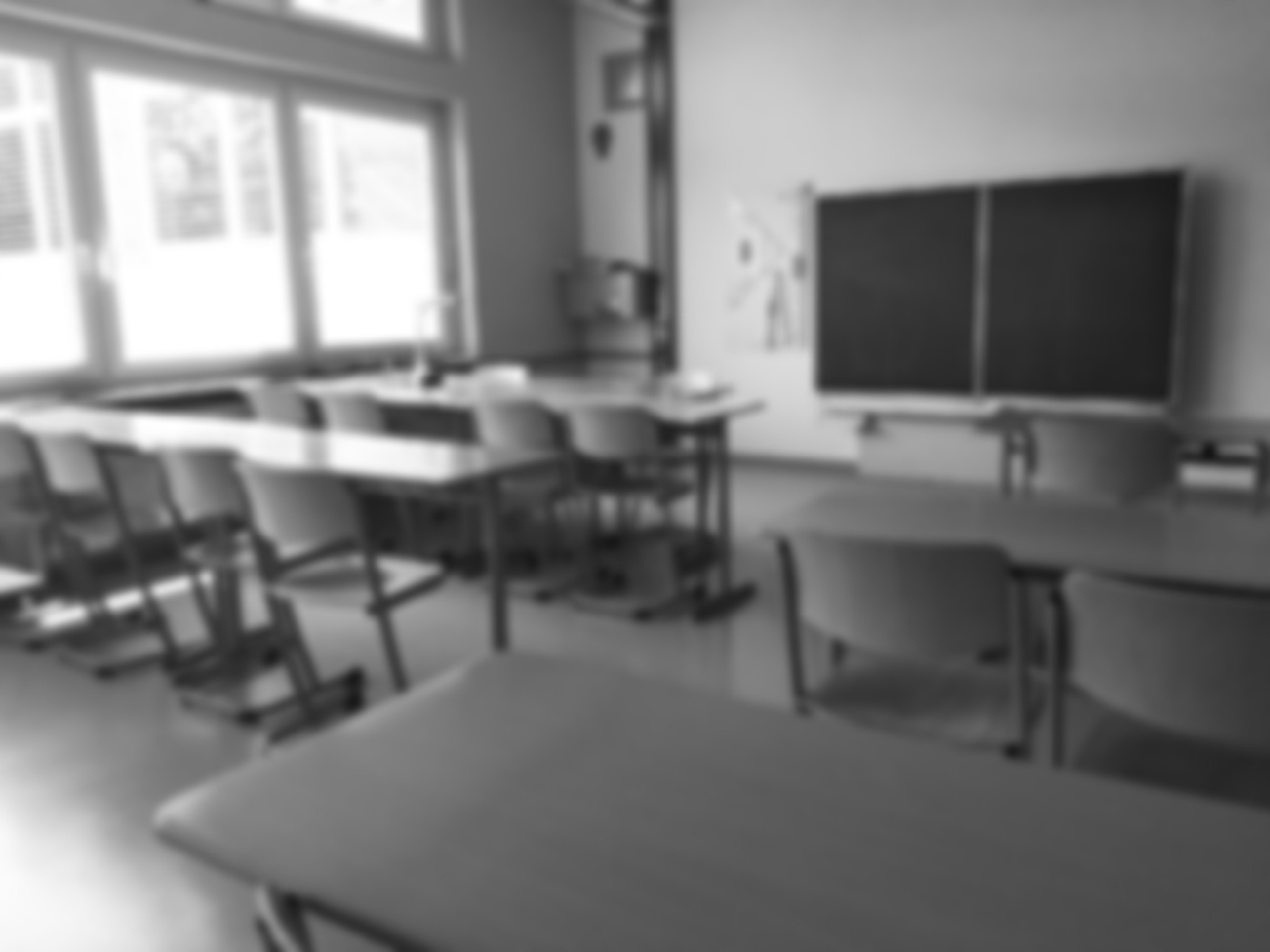 Was machen Young Carer?
Fehlende Haus-aufgaben
Sozialer Rückzug
Abfall der Noten
Häufige Verspät-ung
Müdigkeit
Warnsignale in der Schule
Young Carer in der Schule
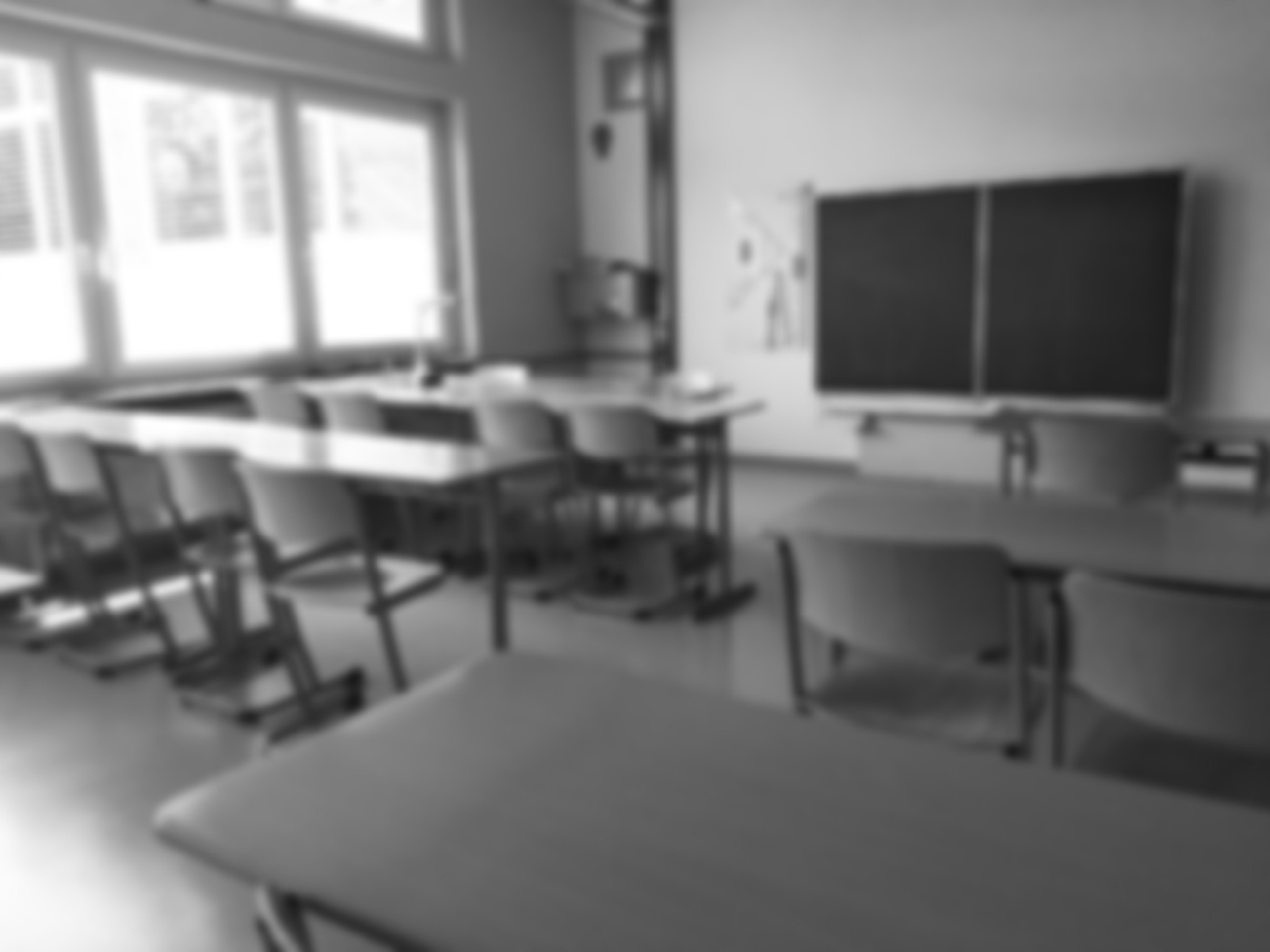 Was machen Young Carer?
Fehlende Haus-aufgaben
Sozialer Rückzug
Abfall der Noten
Häufige Verspät-ung
Aggres-sivität und Trauer
Müdigkeit
Warnsignale in der Schule
Young Carer in der Schule
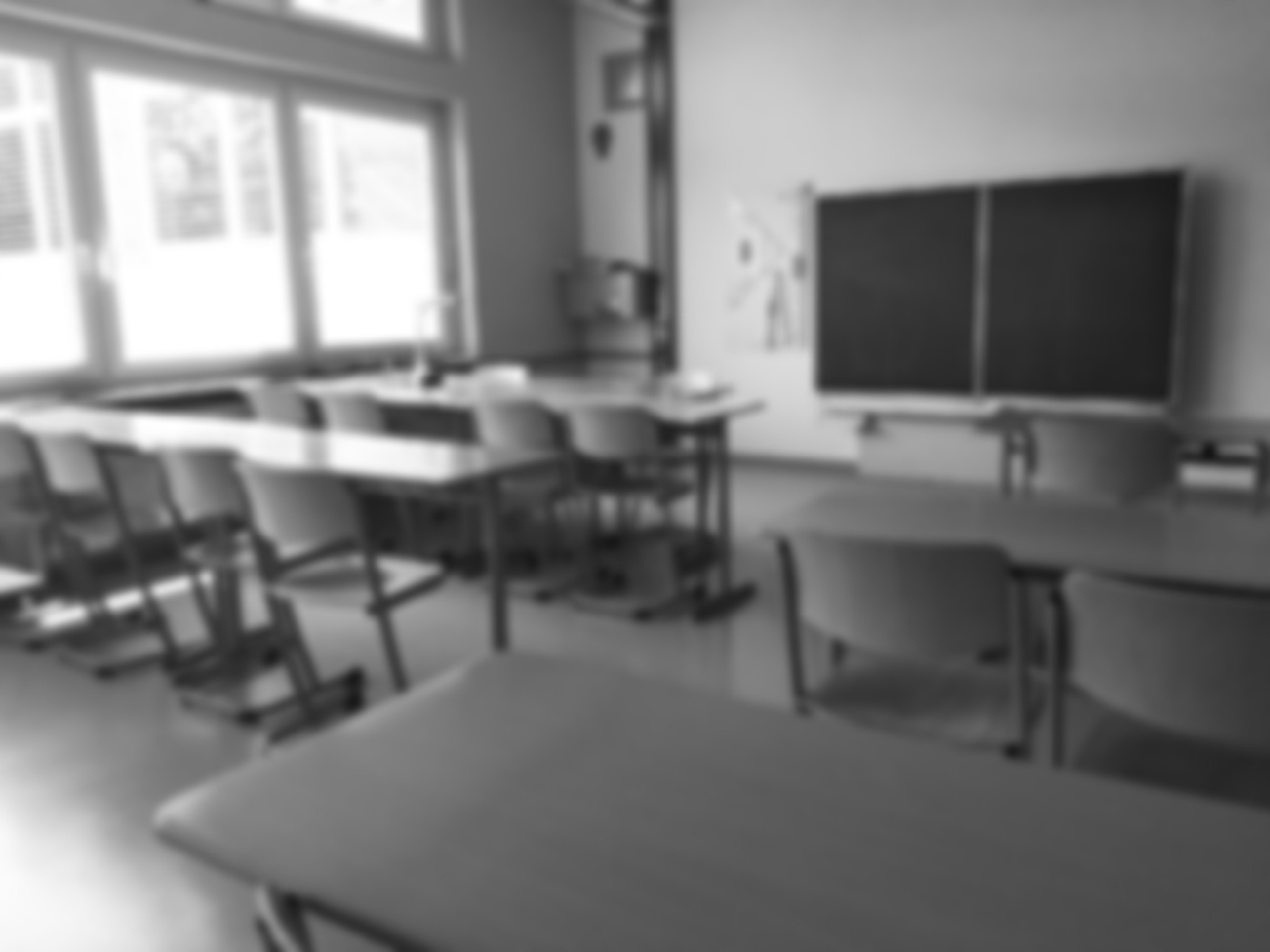 Was machen Young Carer?
Fehlende Haus-aufgaben
Sozialer Rückzug
Abfall der Noten
Häufige Verspät-ung
Besser agieren als ignorieren!
Aggres-sivität und Trauer
Müdigkeit
Warnsignale in der Schule
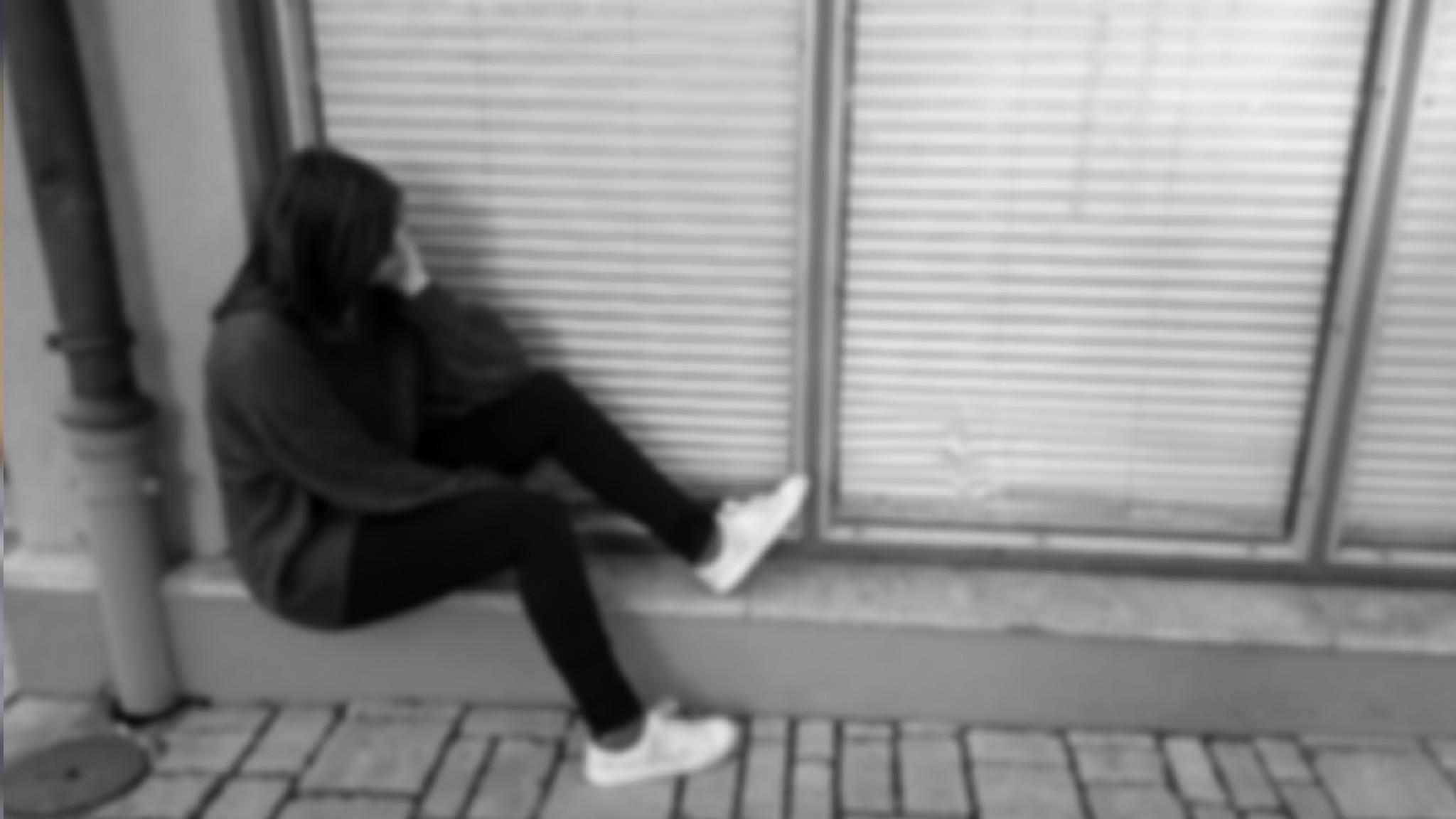 Ehrfahrungsberichte
Young Carer Stories
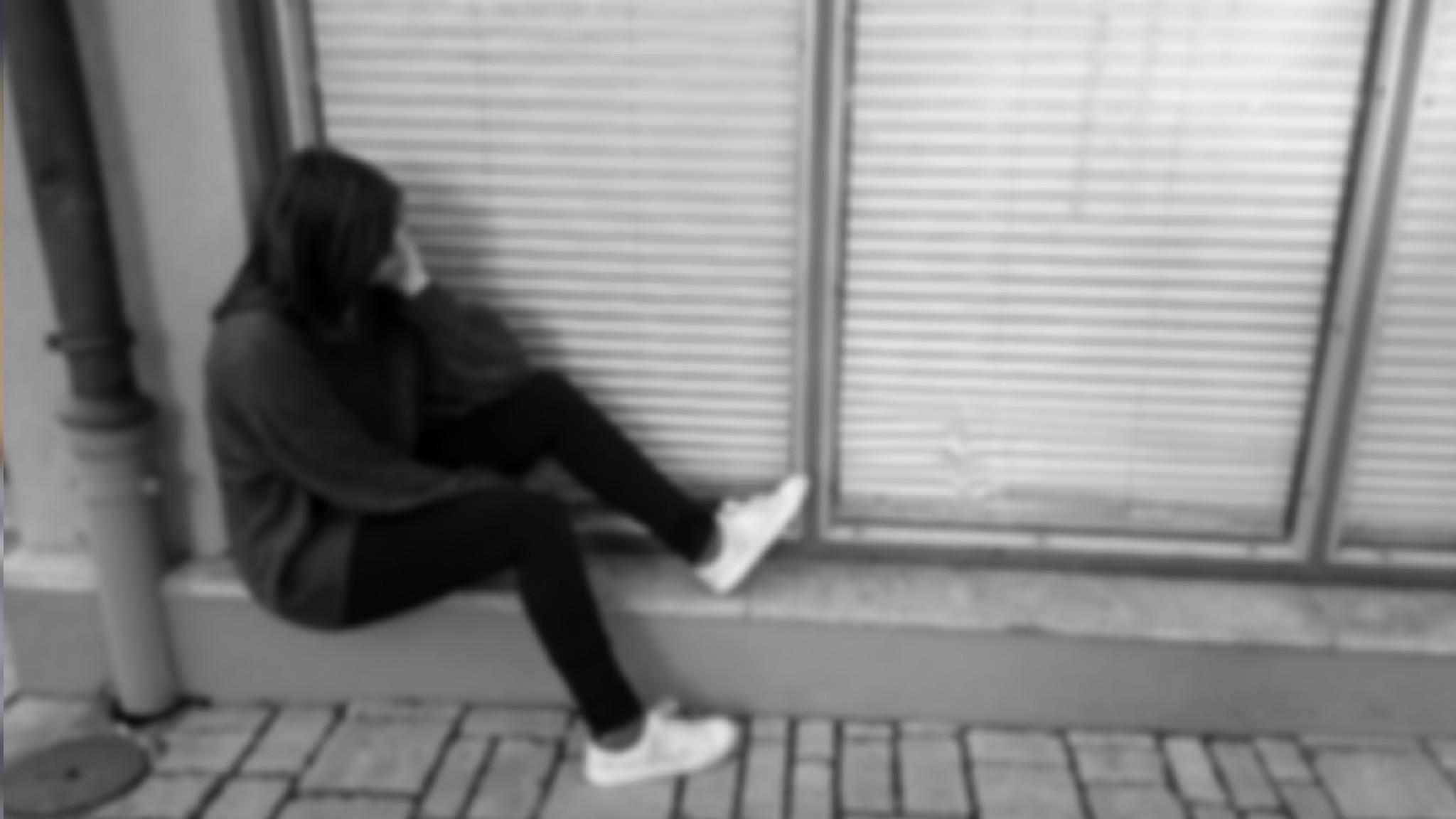 Ehrfahrungsberichte
„Eigentlich war ich immer eine gute Schülerin, doch seitdem mein Papa 3 Monate lang im Krankenhaus war, habe ich stark mit mir selbst zu kämpfen und kann mich kaum noch auf den Unterricht konzentrieren. Weil ich in dieser Zeit so viel zuhause zu tun hatte, konnte ich nur selten lernen und deswegen auch nicht in allen Schulfächern mithalten. Meine Noten sanken und ich musste das Jahr wiederholen. Meine Lehrer wissen zwar Bescheid, wissen aber nicht, wie sie mir helfen können. Auch meine Mitschüler haben davon mitbekommen, doch anstatt mir zu helfen, werde ich gemobbt. Ich wünsche mir, dass meine Schule weis, wer Young Carer sind und wie sie Kindern wie mir helfen können. Und das dadurch auch meine Privatsphäre trotz stigmatisierender Krankheiten gewahrt bleiben kann.
Young Carer Stories
- Sophie, 15 Jahre alt
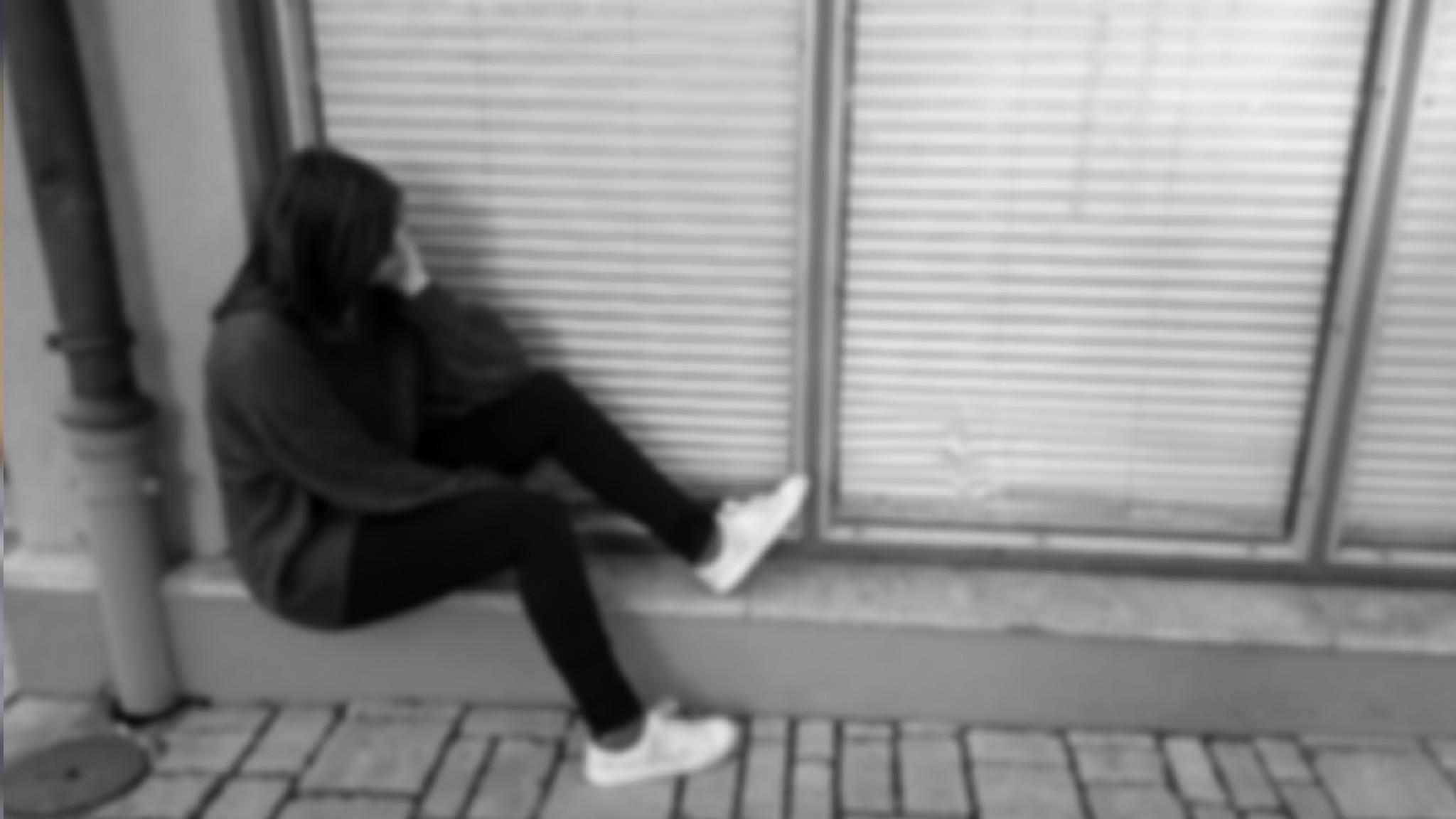 Ehrfahrungsberichte
Young Carer wünschen sich…
Young Carer Stories
… auch mal während der Schulzeit zuhause anrufen zu können
 
… Nachsicht, wenn sie nicht rechtzeitig zum Unterricht erscheinen konnten
 
… den Unterricht kurz verlassen zu dürfen, wenn die Angst oder Trauer sie überfällt
 
… Nachsicht, wenn sie aufgrund des fordernden Alltags am nächsten Morgen keine Hausaufgaben vorzeigen können
 
… sichtbares Interesse 
der Lehrer
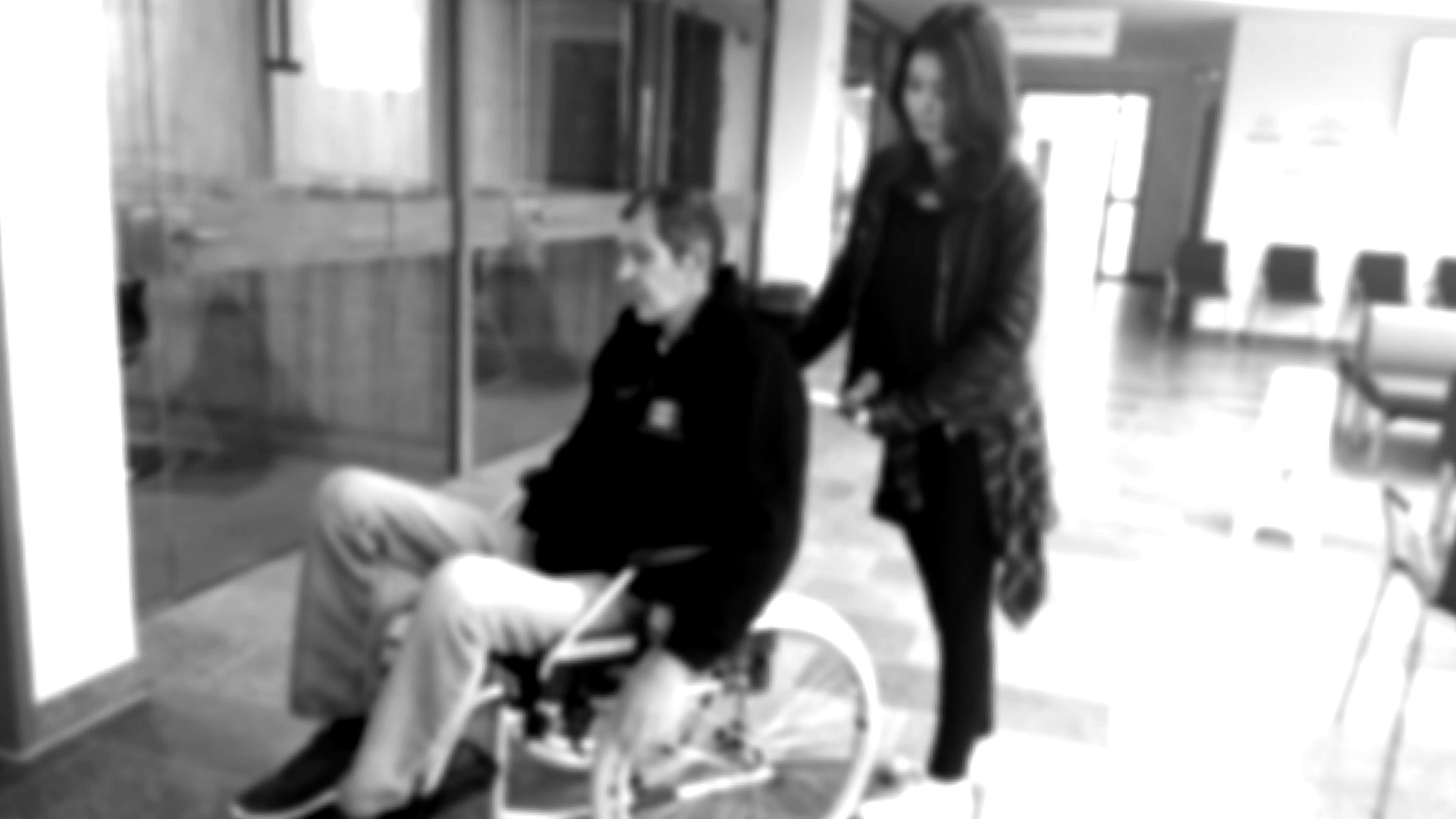 Was tut die Young-Carer-Hilfe?
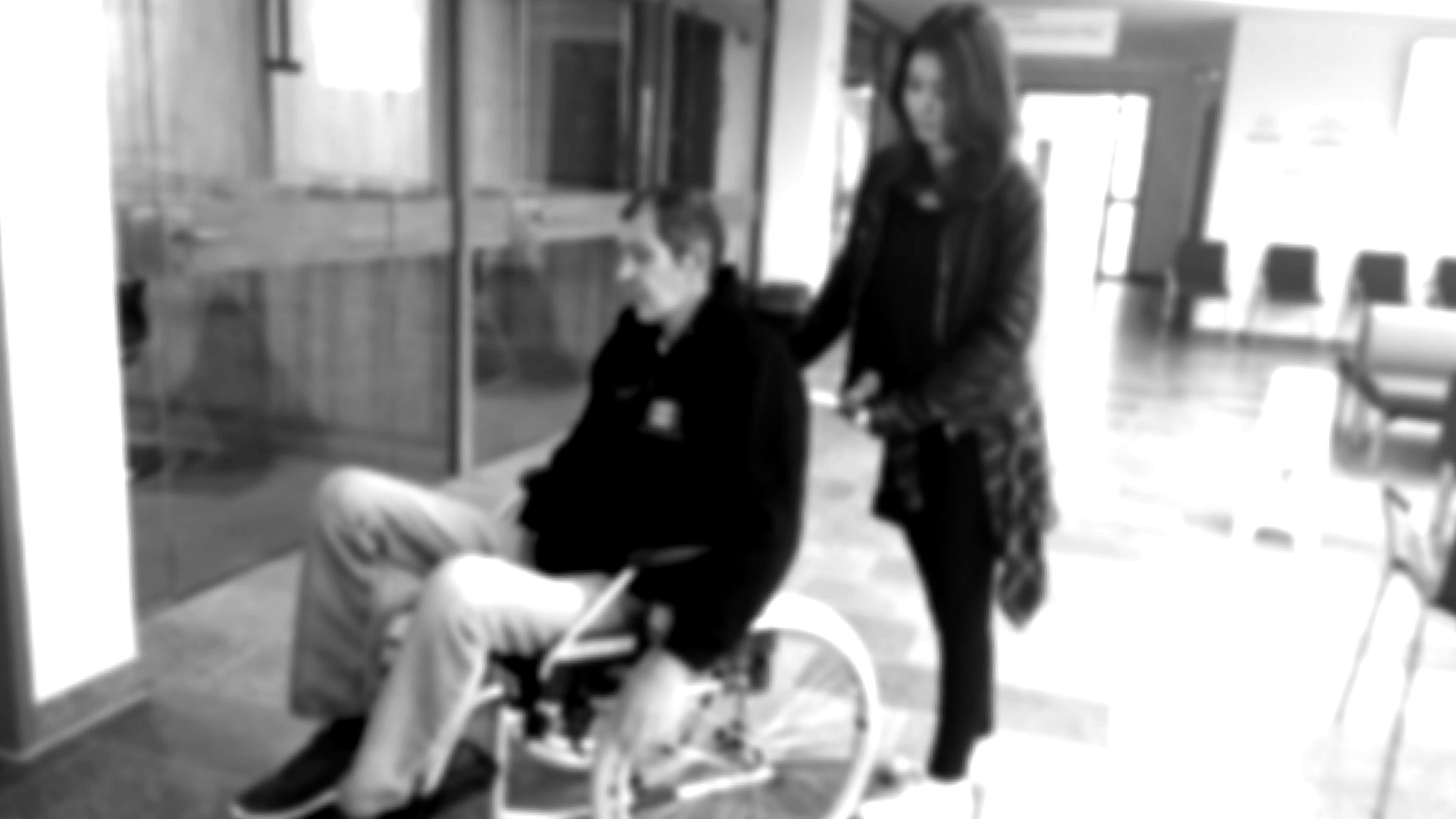 Was tut die Young-Carer-Hilfe?
Lehrer
Young Carer
Hängt Flyer auf, 
verteilt Infomaterial
Erkennt sich im Flyer 
oder Infomaterial wieder,
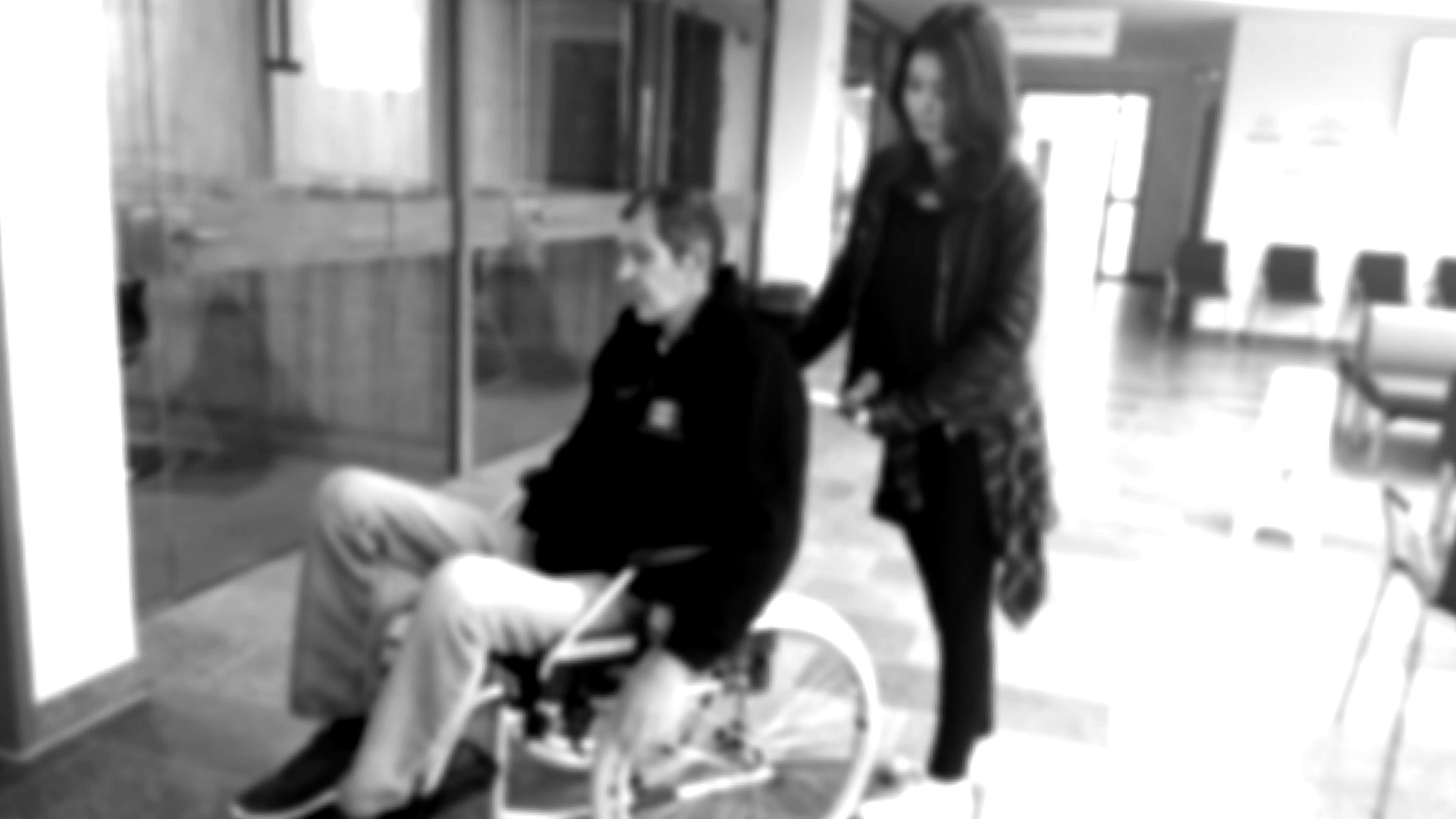 Was tut die Young-Carer-Hilfe?
Lehrer
Young Carer
Hängt Flyer auf, 
verteilt Infomaterial
Erkennt sich im Flyer 
oder Infomaterial wieder,
Young-Carer-Beauftragter 
gibt dem Schüler die Kontaktdaten 
der Young-Carer-Hilfe
Meldet sich 
beim Young-Carer-Beauftragten der Schule
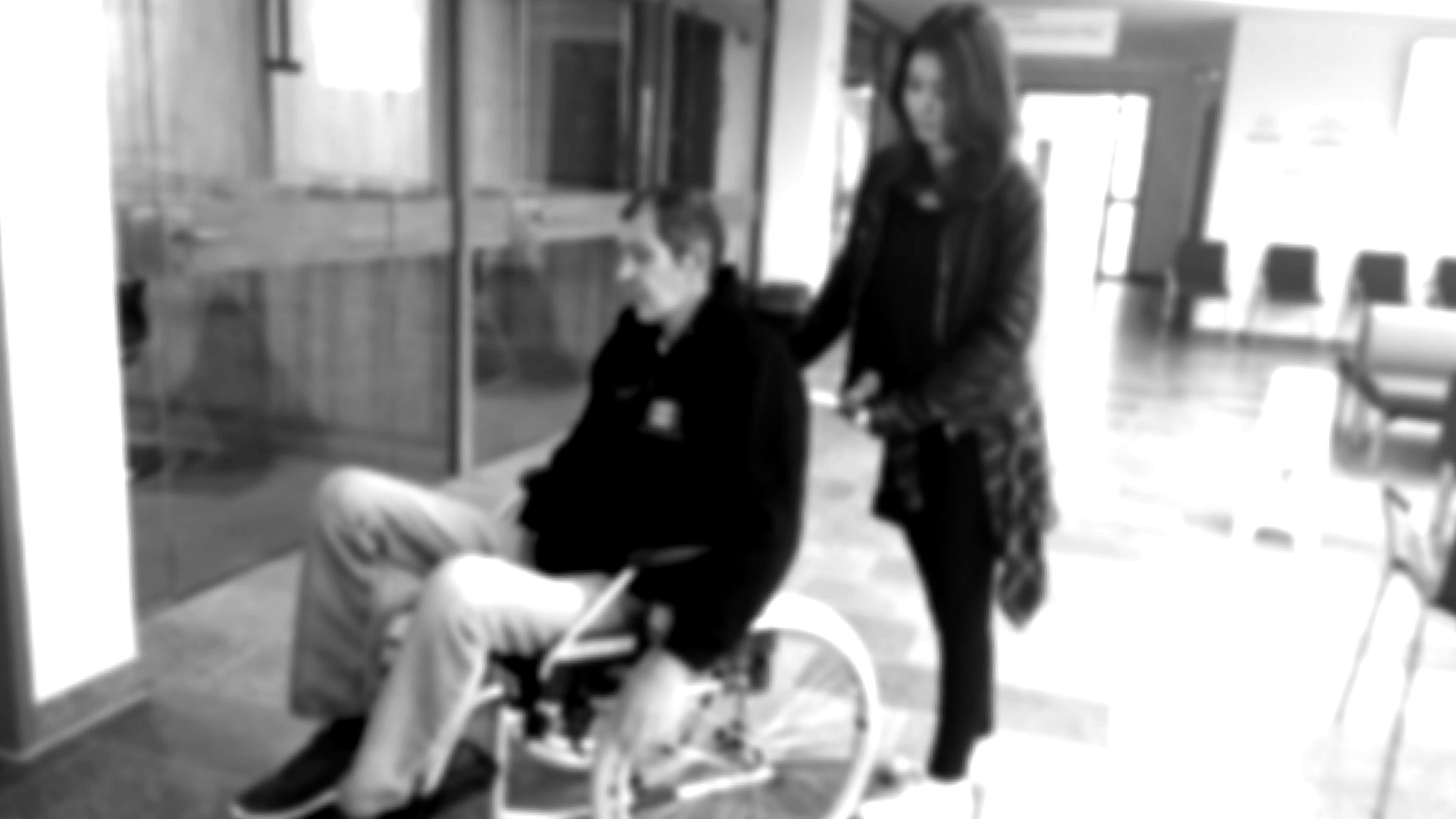 Was tut die Young-Carer-Hilfe?
Lehrer
Young Carer
Hängt Flyer auf, 
verteilt Infomaterial
Erkennt sich im Flyer 
oder Infomaterial wieder,
Young-Carer-Beauftragter 
gibt dem Schüler die Kontaktdaten 
der Young-Carer-Hilfe
Meldet sich 
beim Young-Carer-Beauftragten der Schule
Nutzt eine Auswahl fertiger Materialien,
auf vielfältiger Weise
Erhält das Feedback, 
dass er nicht alleine gelassen wird
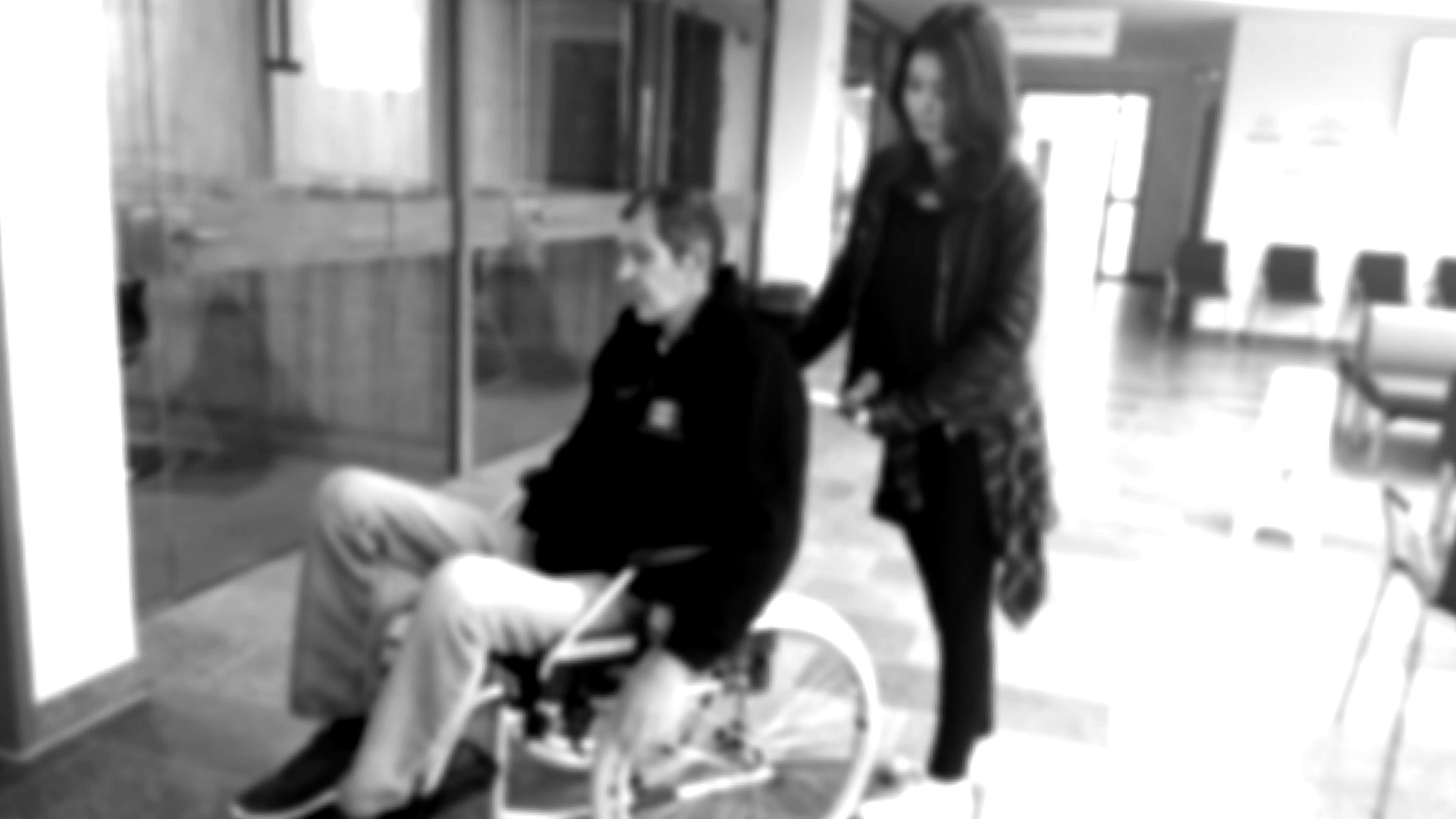 Was tut die Young-Carer-Hilfe?
Lehrer
Young Carer
Hängt Flyer auf, 
verteilt Infomaterial
Erkennt sich im Flyer 
oder Infomaterial wieder,
Young-Carer-Beauftragter 
gibt dem Schüler die Kontaktdaten 
der Young-Carer-Hilfe
Meldet sich 
beim Young-Carer-Beauftragten der Schule
Nutzt eine Auswahl fertiger Materialien,
auf vielfältiger Weise
Erhält das Feedback, 
dass er nicht alleine gelassen wird
Lehrer werden im Unterricht entlastet und deren Schüler können sich besser auf den Unterricht konzentrieren
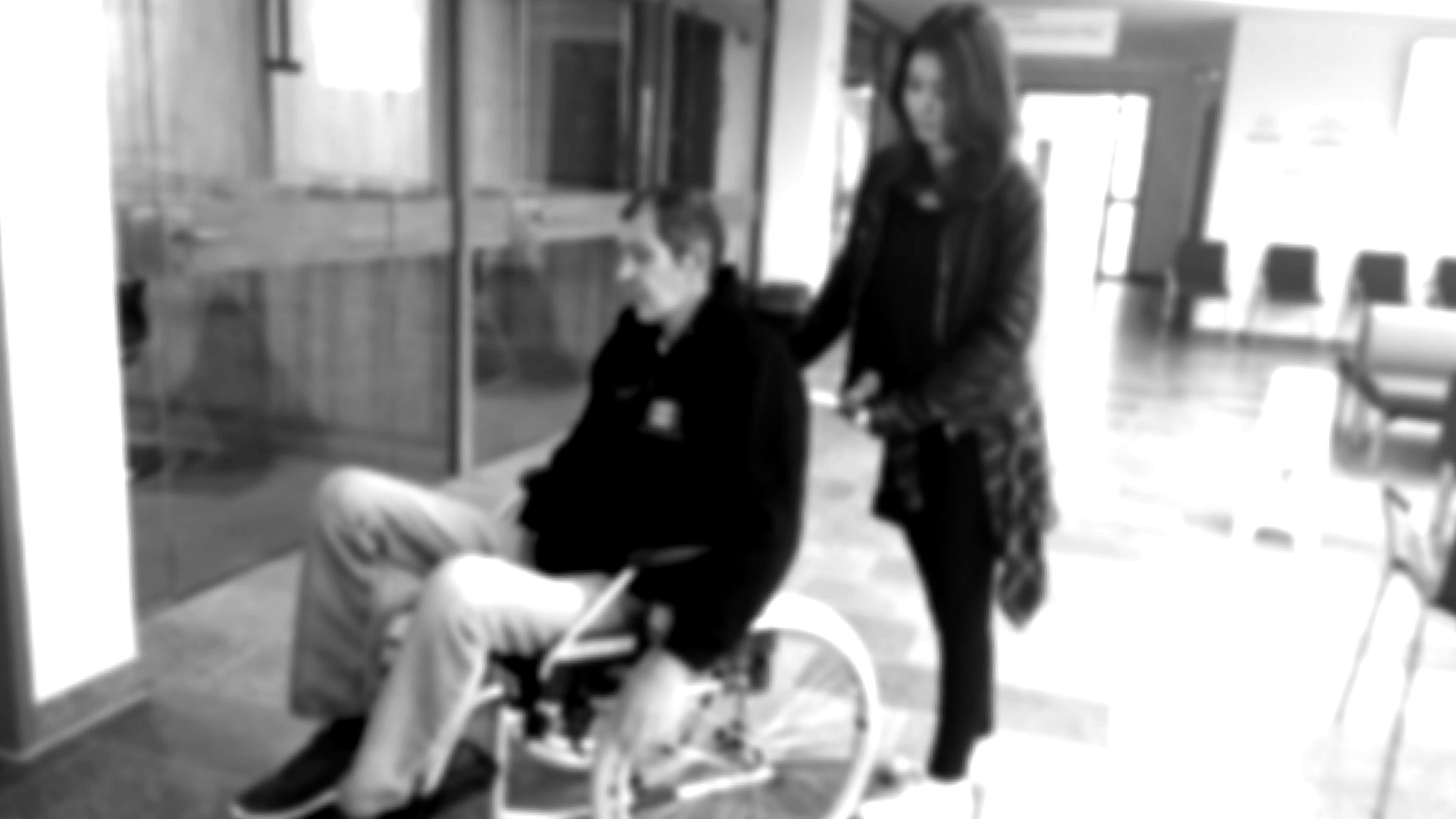 Was tut die Young-Carer-Hilfe?
Lehrer
Young Carer
Hängt Flyer auf, 
verteilt Infomaterial
Erkennt sich im Flyer 
oder Infomaterial wieder,
Young-Carer-Beauftragter 
gibt dem Schüler die Kontaktdaten 
der Young-Carer-Hilfe
Meldet sich 
beim Young-Carer-Beauftragten der Schule
Nutzt eine Auswahl fertiger Materialien,
auf vielfältiger Weise
Erhält das Feedback, 
dass er nicht alleine gelassen wird
Lehrer werden im Unterricht entlastet und deren Schüler können sich besser auf den Unterricht konzentrieren
Alle Schüler lernen mit dem Thema richtig umzugehen und entwickeln ein Verständnis für betroffene Mitschüler
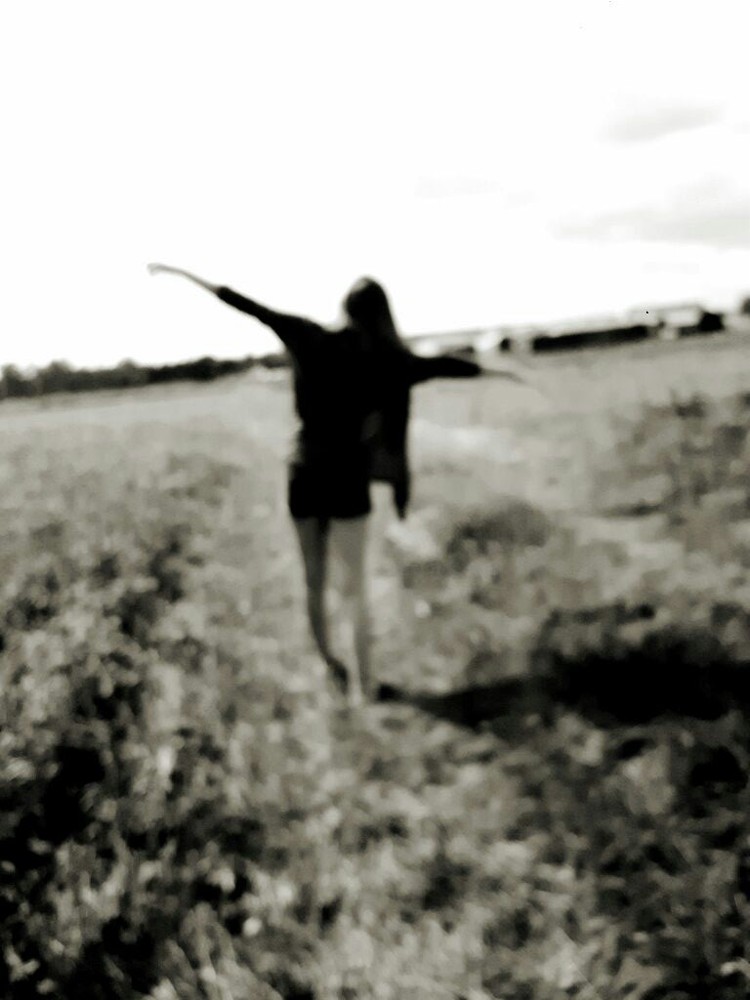 Es ist ein Gesetz der Menschlichkeit, 
dass, wenn einer irgend welche Hilfe für die leidenden Angelegenheiten des Nächsten kennt, 
er solche zu bringen nicht unterlässt.
Johannes Amos Comenius (1592 - 1670),
 tschechischer Theologe und Pädagoge
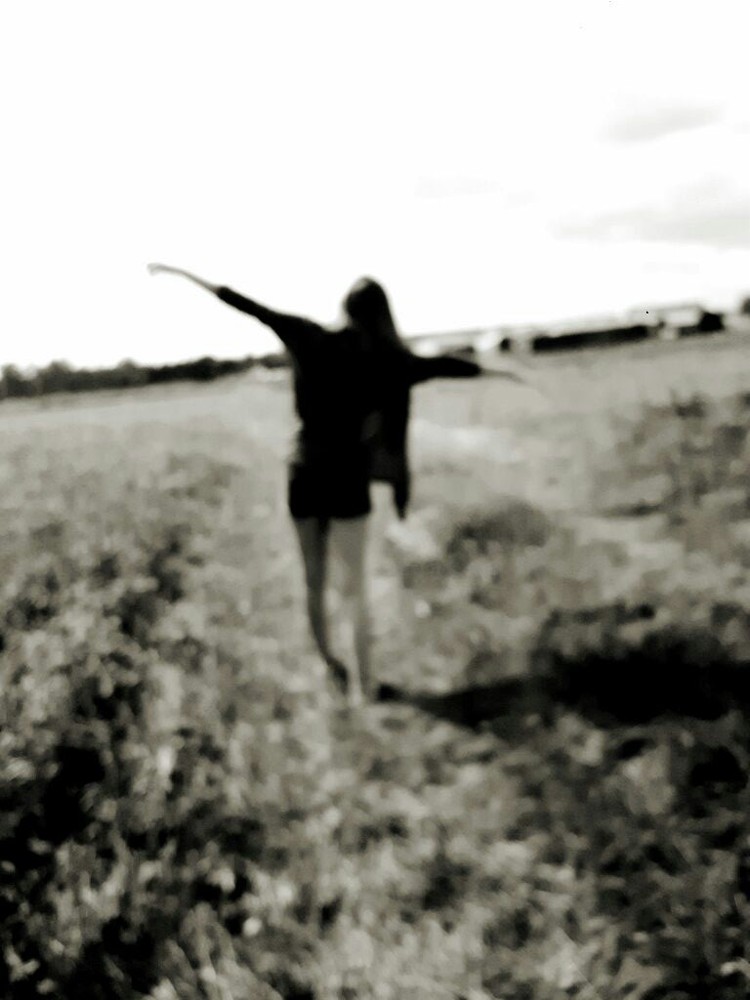 Unsere Schule ist dabei
Es ist ein Gesetz der Menschlichkeit, 
dass, wenn einer irgend welche Hilfe für die leidenden Angelegenheiten des Nächsten kennt, er solche zu bringen nicht unterlässt.
Johannes Amos Comenius (1592 - 1670),
 tschechischer Theologe und Pädagoge
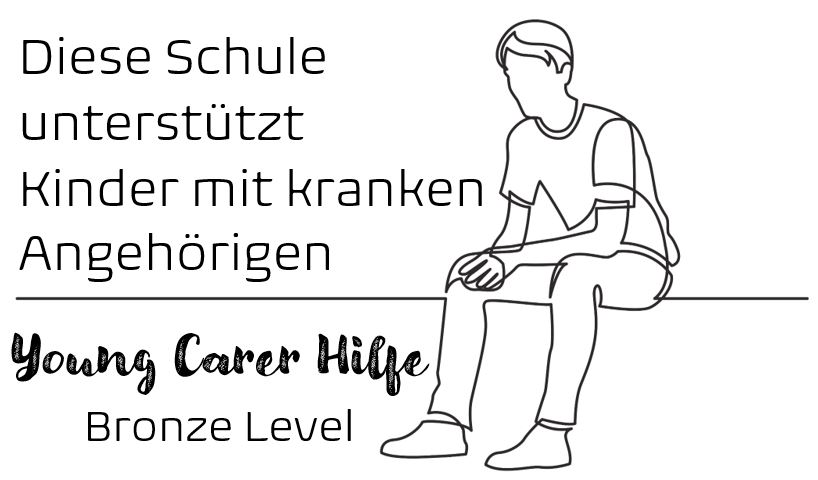 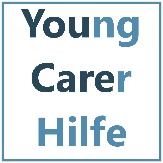